TOWER CRANE
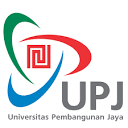 GALIH WULANDARI SUBAGYO, s.T.,M.T.,
PERTEMUAN KE 11MINGGU KE 11
Deskripsi
Kuliah ini memperkenalkan berbagai metoda, teknologi dan jenis-jenis peralatan konstruksi, termasuk karateristik teknis dan prinsip pengoperasian peralatan konstruksi, serta perencanaan sistem pembangunan dan perhitungan produktivitas peralatan sebagai bagian dari proses kegiatan konstruksi.

TIU	              : Mampu menemukan sumber masalah rekayasa pada bidang
infrastruktur melalui proses penyelidikan, analisis, interpretasi data dan informasi berdasarkan prinsip-prinsip rekayasa. Mampu merumuskan solusi alternatif solusi untuk masalah rekayasa pada struktur konstruksi bangunan, transportasi, sumber daya air geoteknik dan manajemen konstruksi dengan memperhatikan faktor-faktor ekonomi, kesehatan dan keselamatan kerja, kultural, sosial dan lingkungan (environmental consideration). Mampu merancang sistem struktur konstruksi bangunan, transportasi, sumber daya air, geoteknik dan manajemen konstruksi mempertimbangkan standar teknis, aspek kinerja, keandalan, kemudahan penerapan, keberlanjutan, serta memperhatikan faktor-faktor ekonomi, kesehatan dan keselamatan kerja, kultural, sosial dan lingkungan.
CONT…
Kode Kuliah	: CIV - 310

Jumlah SKS	: 3 Kuliah

Sifat Kuliah	: Wajib
Silabus
BAB 1		Gambaran Umum Proses Konstruksi, Peranan Peralatan Konstruksi, 
BAB 2		Hauling Equipment And Dump Truck
BAB 3		Compaction and Stabilization Equipment
BAB 4		Dozer
BAB 5		Timmer
BAB 6		Excavator
BAB 7		Kuliah Umum
BAB 8		Ujian Tengah Semester
BAB 9		Grader
BAB 10		Tower Crane
BAB 11		Metode Pekerjaan Pondasi 
BAB 12		Dewatering
BAB 13		Field Trip
BAB 14		Pekerjaan  Sruktur sementara dan Beton
BAB 15		Quiz
BAB 16		Ujian Akhir Semester
KOMPOSISI PENILAIAN
Tugas Besar/Kelompok		30%
Ujian Tengah Semester		30%
Ujian Akhir Semester		40%
PERTEMUAN KE- 11
MINGGU KE - 11
OUTLINE LECTURE 10
Pendahuluan
Jenis – Jenis Crane
Prinsip Kerja Tower Crane
Penggunaan Tower Crane
Pemasangan Tower Crane
Pembongkaran Tower Crane
PENDAHULUAN
Tingkat keberhasilan suatu proyek konstruksi dapat diukur antara lain dengan keuntungan serta ketepatan waktu penyelesaian proyek.Keuntungan ini tergantung pada perencanaan awal yang detail dan cermat terhadap metode pelaksanaan, alat yang dipakai serta jadwal pengerjaan proyek bangunan tersebut. Salah satu alat bernt yang digunakan adalah crane merupakan salah satu jenis pesawat pengangkat yang sering kali digunakan, yang fungsinya selain mengangkat juga mengangkut material atau muatan.

Dalam penggunaan crane untuk banyaknya pekerjaan yang dapat dilakukan maka dibutuhkan tinjauan ke lapangan untuk menghitung efektivitas dan produktivitas penggunaan crane. Pada suatu pekerjaan proyek konstruksi gedung bertingkat (high rise building) penggunaaan crane sangatlah membantu dalam penyelesaiaan pekerjaan tidak hanya di gedung bertingkat pelabuhan, perbengkelan, industri, pergudangan dan lain-lain.
JENIS – JENIS CRANE
Crane Crawler 
Crawler crane adalah alat pengangkat material yang umum dipakai pada tempat proyek pembangunan dengan jangkaun yang tidaklah terlalu panjang. Type ini memiliki sisi atas yang bisa bergerak 360 Derajat. Dengan roda crawler jadi crane type ini bisa bergerak di dalam tempat proyek waktu lakukan pekerjaannya. Ketika crane bakal dipakai diproyek lain jadi crane diangkut dengan memakai lowbed trailer. Pengangkutan ini dikerjakan dengan membongkar jadi bagian-bagian untuk memudahkan proses pengangkutan.
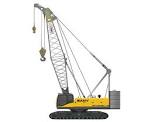 Gambar Crane Crawler
CONT…
Mobile Crane
Mobile Crane (I'ruck Crane) yaitu crane yang ada langsung pada mobile (I'ruck) hingga bisa dengan gampang dibawa segera pada tempat kerja tanpa ada mesti memakai kendaraan (trailer). Crane ini mempunyai kaki (pondasi/tiang) yang bisa dipasangkan saat beroperasi untuk melindungi crane tetaplah seimbang. Truck crane ini bisa berputar 360 derajat.
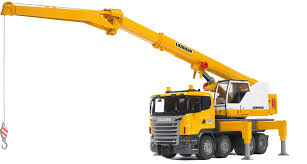 Gambar Mobile Crane
CONT…
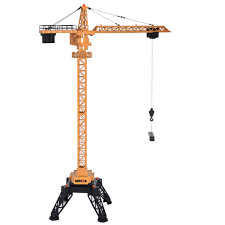 Tower Crane
Tower crane adalah alat yang dipakai untuk mengangkat material dengan cara vertical serta horizontal kesuatu tempat yang tinggi pada ruangan gerak yang terbatas. Tipe crane ini dibagi berdasar pada langkah crane itu berdfri yakni crane yang bisa berdiri bebas (free standing crane), crane di atas rel
Gambar Tower Crane
PRINSIP KERJA TOWER CRANE
Prinsip kerja tower crane berdasarkan kekuatan mesin (genset), keseimbangan beban, momen dan tegangan tarik kabel, serta sifatnya dapat berputar 360 derajat. Pada prinsipnya, tower crane merupakan pesawat pengangkat dan pengangkut yang memiliki mekanisme gerakan yang cukup lengkap yakni : kemampuan mengangkat muatan (lifting) menggeser (trolleying), menahannya tetap di atas bila diperlukan dan membawa muatan ke tempat yang ditentukan (slewing dan travelling). Operasi kerja yang identik dan muatan yang seragam yang diangkutnya, memungkinkan fasilitas transport dilakukan secara otomatis. Bukan hanya untuk memindahkan, melainkan juga untuk proses bongkar muatan. Tower crane mampu menjangkau tempat yang jauh, mempunyai kapasitas angkut yang besar, dan dapat diatur mengikuti ketinggian bangunan.

Pemilihan dan penempatan tower crane harus sebaik mungkin agar dapat mengangkut material secara maksimal dan menjangkau seluruh wilayah proyek 2-3 dengan menggunakan panjang lengan (jib length). Semakin jauh radius jib, maka kemampuan angkat menurun.
CONT…
Setiap bagian memiliki fungsi yang berbeda-beda dan saling berkaitan.
 Berikut dibawah ini adalah bagian-bagian dari tower crane dan fungsinya.
Pondasi Tower Crane
Pondasi pada tower crane berfungsi menahan tower crane agar tidak jatuh dan juga berfungsi meneruskan beban dari tower crane ke tanah yang keras. Pada bagian inilah kaki tower crane dibaut pada pondasi beton yang masif dan besar
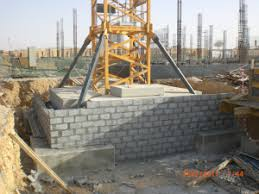 Gambar Pondasi Tower Crane
CONT…
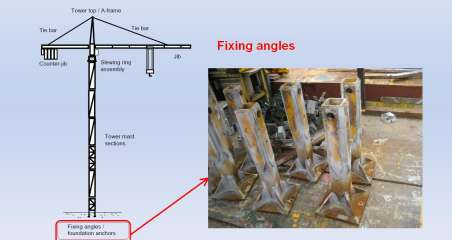 Gambar Horizontal Jib
(sumber : en.jnhytj.com)
CONT…
Tiang / standard section

Tiang pada tower crane merupakan bagian vertical yang terus bertambah tinggi seiring dengan kebutuhan proyek. Selain itu pada tiang terdapat tangga vertikal yang dibagi per section yang nantinya akan digunakan oleh operator untuk naik ke atas.
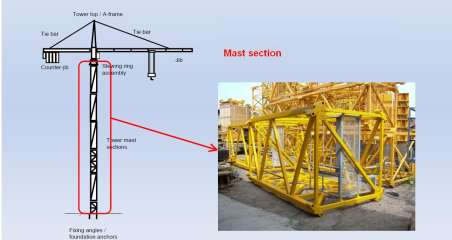 Gambar Tiang / standard section
CONT…
Horizontal jib

Horizontal jib biasa disebut juga sebagai hoisting jib atau working jib merupakan bagian horizontal dari sebuah tower crane yang panjang dan berfungsi sebagai bagian pengangkat beban.
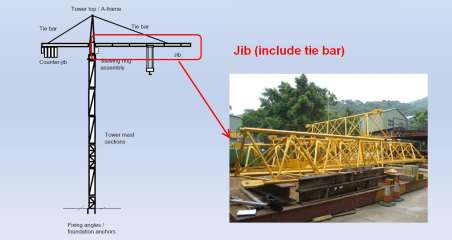 Gambar Horizontal Jib
(sumber : en.jnhytj.com)
CONT…
Machinery Jib
Machinery jib atau biasa disebut juga counter balance jib yang berfungsi sebagai counter balance. Pada bagian inilah terdapat motor penggerak tower crane, alat elektronik dan sebuah beton masif.
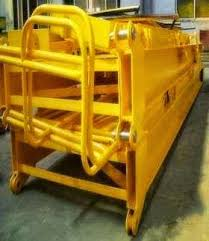 Gambar Machinery Jib
CONT…
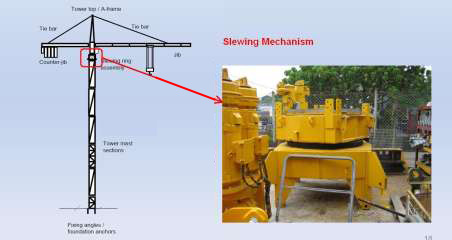 CONT…
Operator cab
Bagian ini merupakan sebuah tempat operator melakukan tugasnya. Cab ini haruslah memiliki jendela besar untuk memastikan operator memiliki pandangan penuh terhadap lokasi konstruksi. Mengingat letaknya yang tinggi, cab ini juga sebaiknya dilengkapi dengan AC dan perlengkapan lainnya.
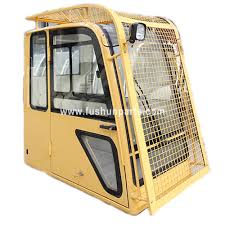 Gambar Operator cab
PENGGUNAAN TOWER CRANE
Spesifikasi Peralatan Tower Crane
Penentuan tipe dan jenis peralatan ( spesifikasi peralatan ) merupakan langkah yang harus dilakukan sebelum menghitung kapasitas operasi peralatan dan waktu pelaksanaan, serta biaya pelaksanaan. Spesifikasi dari tower crane yang digunakan adalah tipe Free Standing Crane karena tipe tower crane ini mampu berdiri bebas dengan pondasi khusus untuk tower crane itu sendiri : dengan Lifting capacity ; 2,4 ton di ujung jib dan maximum capacity ; 8 ton dan memiliki jib radius 61,5 m yang karena mampu menjangkau 100% area proyek.
CONT…
Rencana Penempatan Tower Crane
Penempatan alat yang tepat pada lokasi proyek akan dapat memperlancar kegiatan proyek. Hal ini dapat dilakukan dengan cara menganalisa kondisi lokasi proyek, diantaranya jalur mobilisai alat tersebut terhadap perencanan tata letak atau penempatan baik itu penimbunan material, gudang, kantor dan lainnya. Dimana penempatan alat ini harus mampu dimanfaatkan semaksimal mungkin dalam proses pelaksanaan proyek tersebut.

Posisi operasional tower crane adalah penempatan tower crane pada suatu lokasi proyek untuk melakukan pekerjaan pengangkatan, pengecoran dan lain – lain. Dimana radius perputaran dari tower crane tersebut dapat mampu menjangkau seluruh lokasi proyek sehingga tower crane dapat menyelesaikan pekerjaan sefektif mungkin. Menurut (Nugraha dkk,1985), dalam menentukan tata letak alat tower crane harus memperhatikan beberapa hal sebagai berikut ini :
Arah gerak atau lintasan tower crane sebaiknya sejajar dengan arah memanjang dari bangunan.
Harus tersedia ruang cukup untuk proses pemindahan.
Dengan ukuran tower crane yang minimum, radius dan tinggi dan dapat menjangkau 100 % area gedung.
CONT…
Letak tower crane direncakan sebagai berikut :
Letak crane tepat ditengah – tengah bangunan dari posisi memanjang, karena pada posisi tersebut tower crane dapat menjangkau 100 % area bangunan dengan jib radius yang minimum.
Tower crane berada di samping kanan bangunan dari tampak utara dengan free standing setinggi 50 m supaya tidak membentur bangunan lain pada saat proses kerja.
Jarak tower crane dari bangunan disesuaikan dengan data teknis dari tipe tower crane yang digunakan.
PEMASANGAN TOWER CRANE
Cara pemasangan tower crane dapat dilakukan dengan metode kerja sebagai berikut:

Pemasangan fine angle dan base section
Cara pemasangan Tower Crane yang pertama kali dilakukan adalah penanaman fine angle dan base section kedalam lubang pondasi. Yaitu sebelum dilakukan pemasangan tower crane, harus disiapkan pondasi dari semen yang dicor, untuk ukuran dan kedalaman tergantung dari tower crane yang akan digunakan. Pada bagian dasar pondasi ditanamkan Fine Angle dari besi cor berkualitas tinggi, yang berfungsi untuk memperkokoh pondasi. Kemudian dilakukan pengecoran beton terhadap pondasi tersebut.

Setelah fondasi selesai dibuat, perlu waktu 1 minggu untuk menunggunya menjadi keras dan kering, sebelum diinstal keseluruhan rangkaian alat tersebut. Dan Tower crane akan berdiri dan di ‘baut’ dengan pondasi untuk menjaga stabilitasnya, kemudian dihubungkan dengan bagian menara (tower) penopang tower crane tersebut.
CONT…
Pemasangan mast section
Pemasangan mast section menggunakan bantuan mobile crane untuk membantu melakukan pemasangan awal mast section dengan cara mengangkat dan menempatkan mast section pada base section tower crane. untuk penambahan mast section Apabila sesuai spesifikasi free standing crane, maka langsung dapat dirakit bagian per-bagian menggunakan pertolongan sebuah mobile-crane. Jika crane yang dirakit lebih tinggi atau terjadi penambahan maka crane menggunakan proses ” self assembly “. Biasanya di gunakan pada pemasangan Crane yang di tambatkan pada bangunan (tied-in tower crane).

Pemasangan climbing frame crane
Pemasangan climbing frame crane menggunakan mobile crane. Mobile crane melakukan pemasangan climbing frame crane yang digunakan untuk self assembly. Dimana climbing frame crane akan mengangkat slewing unit ke atas sehingga terdapat ruang kosong di antara slewing unit dan mast section kemudian jib akan mengangkat sebuah mast section untuk kemudian diletakan pada ruang kosong diantara slewing unit dan mast section. Kedua proses tersebut akan terus berlanjut hingga mendapat ketinggian yang diinginkan.
CONT…
Pemasangan joint pin
Setelah pemasangan climbing frame crane Kemudian mobile crane melakukan pemasangan joint pin diatas climbing crane.

Pemasangan jib dan counter jib
Setelah pemasangan joint pin Kemudian mobile crane melakukan Pemasangan jib dan counter jib.

Pemasangan counter weight
Setelah pemasangan jib dan counter jib Kemudian mobile crane melakukan Pemasangan counter weight. Kebanyakan tower crane dirakit untuk mencapai ketinggian yang diinginkan, sejak pertama alat tersebut dirakit dan digunakan. Kemudian, alat tersebut akan tumbuh semakin tinggi bersamaan dengan tumbuhnya bangunan yang sedang dibangun. Dan jika struktur yang dibangun sangat tinggi, maka tower crane dapat juga dihubungkan pada bangunan, untuk mendapatkan tambahan kestabilan.
PEMBONGKARAN TOWER CRANE
Cara Pembongkaran Tower Crane
Apabila pekerjaan telah selesai dan sudah waktunya untuk membongkar tower crane tersebut. Tahapan pembongkaran tower crane adalah kebalikan dari pemasangannya. Mula-mula hooke akan melepaskan bagian section terakhir, sehingga timbul ruang kosong antara slewing dengan section ke 2 terakhir dan teleskop diturunkan perlahan-lahan hingga menyatu dengan section berikutnya. Kemudian hooke melepaskan section berikutnya, sehingga timbul slewing dengan section ke 3 terakhir. Proses ini dilakukan terus menerus hingga slewing menyatu dengan section 1.

Dengan bantuan mobil crane, tower crane dilepaskan satu per-satu. Dimulai dari hoist dilepaskan 3 buah terlebih dahulu, setelah itu jib beserta perlengkapannya dilepaskan. Berikutnya, counter jib dilepaskan beserta perlengkapannya. Tower crane menjadi bentuk ( I ) kembali. Top head dan slewing dilepaskan dengan mobil crane, dilanjutkan dengan teleskop, section 1 hingga basic master. Setelah selesai pembongkaran hanya menyisakan pondasi tower crane, selanjutnya dibongkar dengan menggunakan alat berat untuk mengambil fine angel yang akan digunakan kembali untuk mendirikan tower crane berikutnya.
https://www.youtube.com/watch?v=Nww6MN_Lxeo
YOUTUBE
https://www.youtube.com/watch?v=mIELxdpPe5g
PERHITUNGAN WAKTU SIKLUS
CONT…
CONT…
PERHITUNGAN PRODUKTIVITAS TOWER CRANE
PERHITUNGAN BIAYA OPERASIONAL TOWER CRANE
CONT…
CONTOH SOAL
Spesifikasi Tower Crane :
Merk/Tipe :Shandong Danau (60/24)
Tahun Pembuatan = 2015
Kapasitas Angkut = 2400 Kg Pada JIB 60 Meter
Kecepatan Hoisting ke Lokasi di Tuju = 45 m/menit
Kecepatan Hoisting ke Lokasi Awal =90 m/Menit
Kecepatan Travelling (Trolley) = 63 m/menit
Kecepatan Slewing = 0,7 RPM
Tinggi Tujuan  85 m
Tinggi Asal = 85 m
Tinggi Material = 4m
Sudut (S) = 0,09 Rad
Jarak Trolley 4,492 m
Volume Harian Tower Crane = 46540,39 Kg (Hasil Pengamatan)
Efektifitas Kerja = 5,22 Jam/Hari
Jam Kerja Tower Crane = 7 Jam/Hari
Harga Sewa Tower Crane = Rp. 70.000.000,-/Bulan
CONT…
Faktor Operasi Mesin = 0,8
Efektifitas Koefesien = 0,746
Pemakian Bahan Bakar (Solar) = 0,2 Liter/DK/Jam
Kekuatan Mesin = 65 KW
Isi Carter Mesin = 200 Liter
Selang waktu Pergantian = 42 Jam
Harga Pelumas = Rp. 44.000,-/Liter 
Biaya Operator = Rp. 10.000.000,-/Bulan
Harga Solar = Rp. 9.500,-/ Liter

Hitunglah :
Perhitungan Waktu Siklus 
Produktivitas Tower Crane
Total Biaya Pengeluaran Pengunaan Tower Crane Perjam

Biaya - Biaya Sewa Tower Crane, Biaya Mobilisasi dan Demobilisasi, Biaya Erection dan Dismantle, Biaya Pondasi, Angur, Tie In, Section, sudah masuk dalam biaya penyewaan tower crane
JAWABAN
CONT…
CONT…
V. TOTAL WAKTU DARI TEMPAT ASAL KE LOKASI TUJUAN
Maka,
= Mekanisme Angkat + Mekanisme Rotasi + Mekanisme Trolley 
    + Mekanisme Turun 
= 0,09 menit + 0,12 menit + 0,07 menit + 0,09 menit 
= 0,37 menit
B. DARI LOKASI TUJUAN KE LOKASI ASAL








	MEKASISME           MEKASISME         MEKANISME        MEKANISME 
   	ANGKAT                       PUTAR               KANAN/KIRI          TURUN
CONT…
CONT…
CONT…
CONT…
CONT…
CONT…
CONT…
KESIMPULAN

Maka :
Perhitungan Waktu Siklus 			             = 3,84 menit
Produktivitas Tower Crane 			             = 148,62 Kg/menit
Total Biaya Pengeluaran Pengunaan Tower Crane Perjam    = Rp. 672.897,21,-/Jam
TERIMA KASIH